Procedural Safeguards in Adult Guardianship ProceedingsA Comparative Perspective
Fiore Schuthof – PhD candidate
Utrecht Centre for European Research into Family Lawf.schuthof@uu.nl
Procedural safeguards
Definition & Importance 
Strict <> Flexible Safeguards
Practice in Europe?
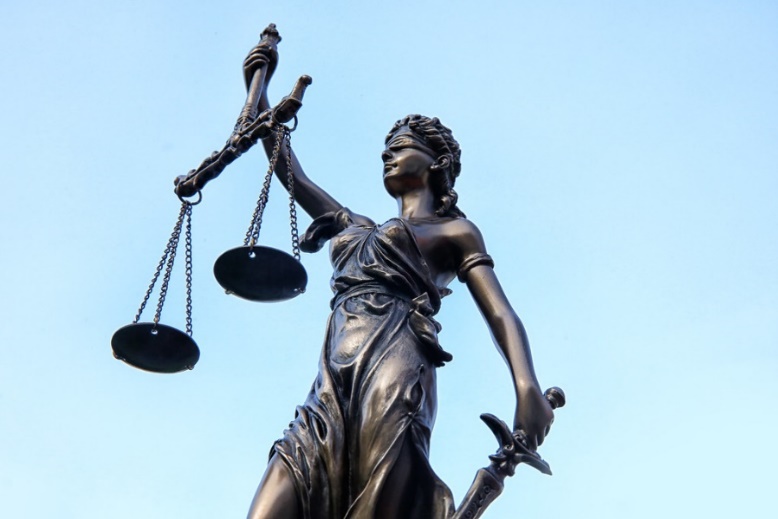 Source: Open Verse Creative Commons
Today’s presentation
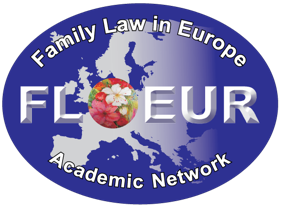 Research based on 28 national reports
Focus on three safeguards:
1 – Expert Reports
2 – Personal Hearings
3 – Legal Representation
1A The Use of Expert Reports
European Court of Human Rights:
Importance of expert reports (e.g. X and Y v Croatia, para 85)
‘Sufficiently detailed’ – but little guidance (e.g. Sykora v Czech Republic, para 103)
Margin of appreciation (e.g. Korošec v. Slovenia, para 45)
Refusing a psychiatric assessment? (e.g. Sýkora v. Czech Republic, para 62 & Nowicka v. Poland, para 61)
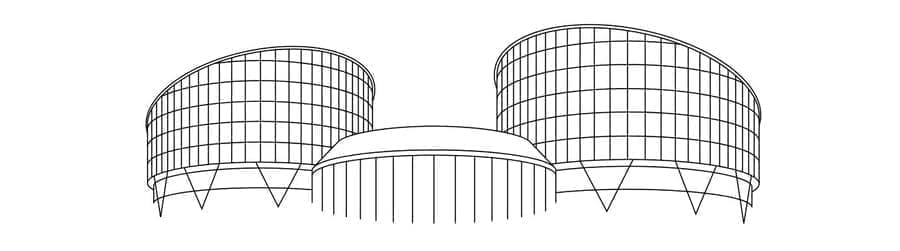 1B Expert Reports in Europe
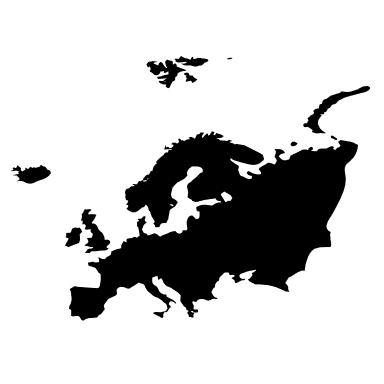 Variation in expert report requirements
Some countries: forced assessements
Reflection on approaches
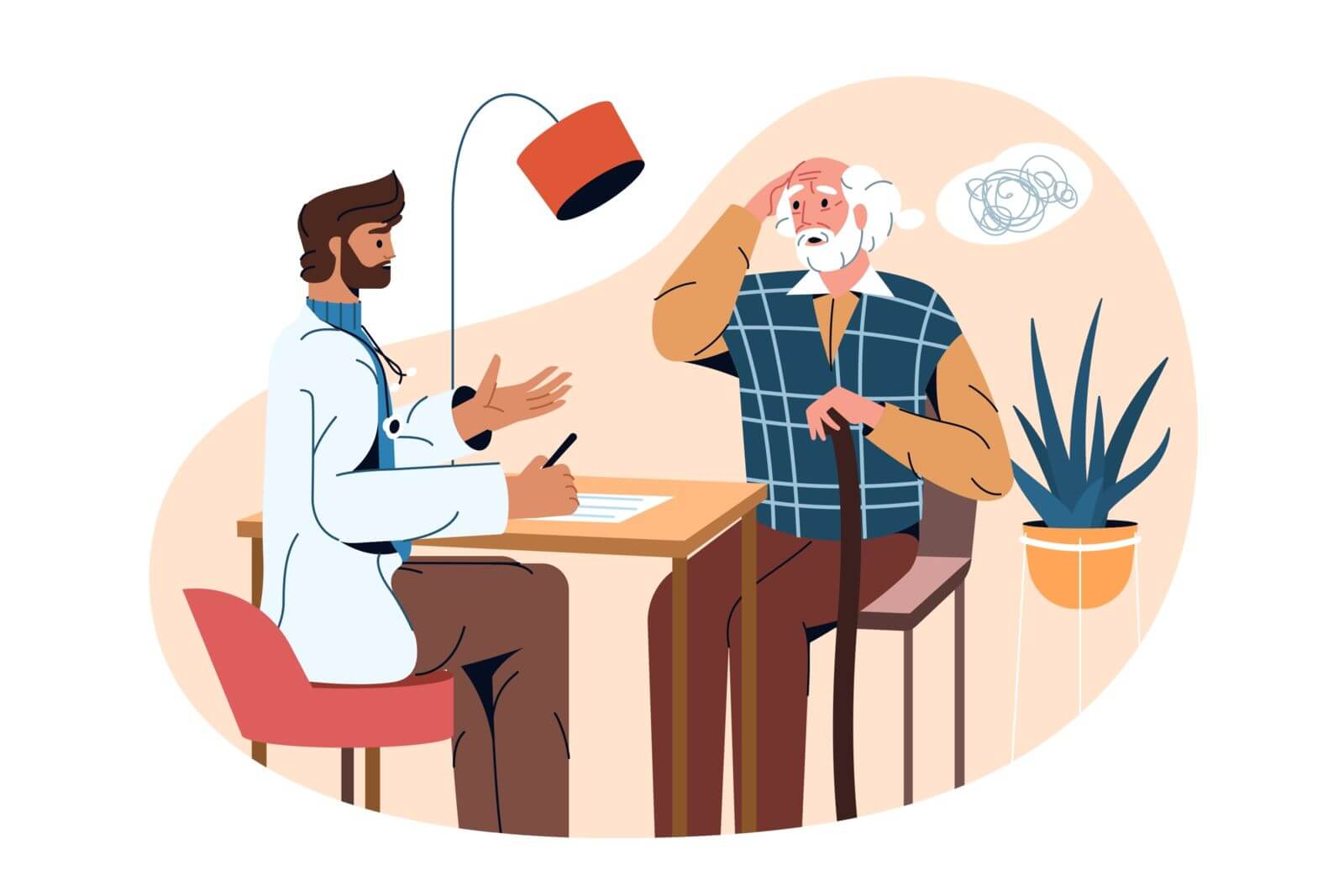 2A The Right to a Personal Hearing
European Court of Human Rights:
Important for both the judge and the individual (e.g. Lashin v Russia, para 82 & Salontaji-Drobnjak v. Serbia, para 147) 
Margin of appreciation, but must concerns be demonstrated (e.g. Salontaji-Drobnjak v. Serbia, para 126-127)
Refuse personal hearing? (e.g. Pfeiffer and Plankl v. Austria, para 37)
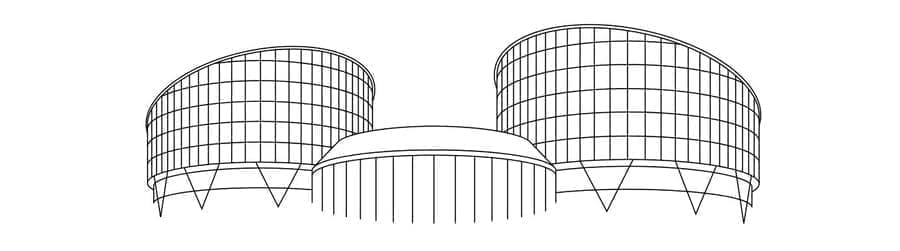 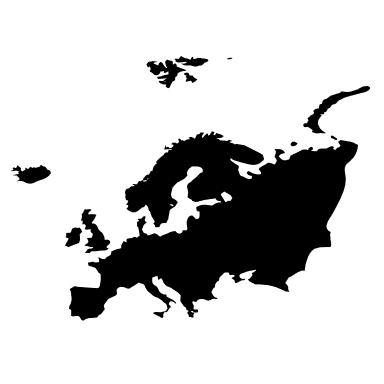 2A Personal Hearings in Europe
Incorporated by most jurisdictions
In some: can be waived without evidence
Alternative ways of hearing
Forced attendance
3A Access to Legal Represenation
European Court of Human Rights:
Requirement may depend on 	
Individual’s ability to present own case (e.g. M.S. v Croatia, para 104)
Significance of decision (e.g. M.S. v Croatia, para 104) 
Complexity of issues (e.g. DD v. Lithuania para 122)
Representation by a lawyer? 
Legal aid (e.g. Airey v. Ireland, para 26 & P., C. and S. v. the United Kingdom, para 88-91)
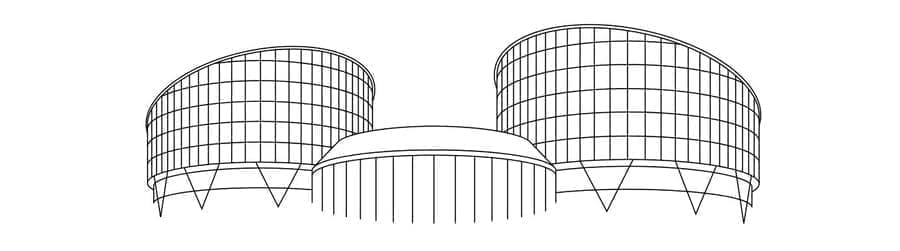 3A Legal Represenation in Europe
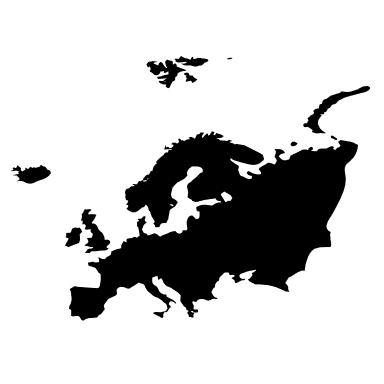 Varied approaches, strictly required in few
Role of representatives
Legal aid: free representation for all?
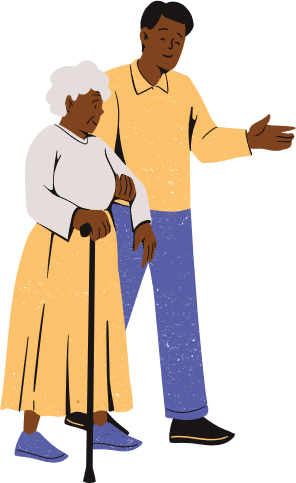 Concluding remarks
Great variety between legal systems  new questions
Reflects underlying aim of guardianship
Growing need for support with legal decision-making
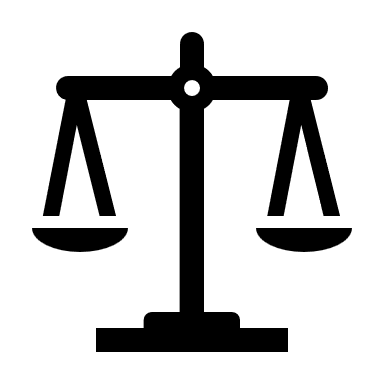 In your view, 
how should we decide when strict safeguards are necessary
and when flexibility might be needed and justified?
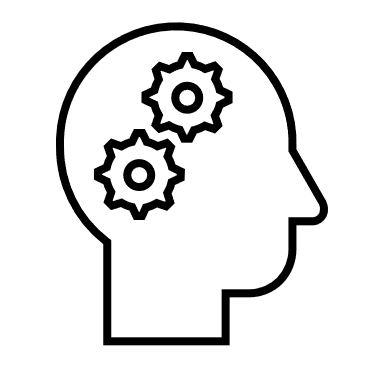 15 July 2023
Questions or remarks? Fiore Schuthof – PhD candidate
Utrecht Centre for European Research into Family Law

f.schuthof@uu.nl
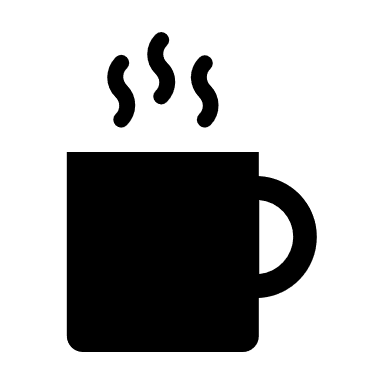